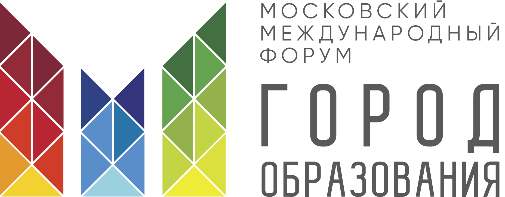 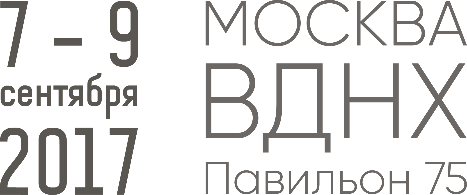 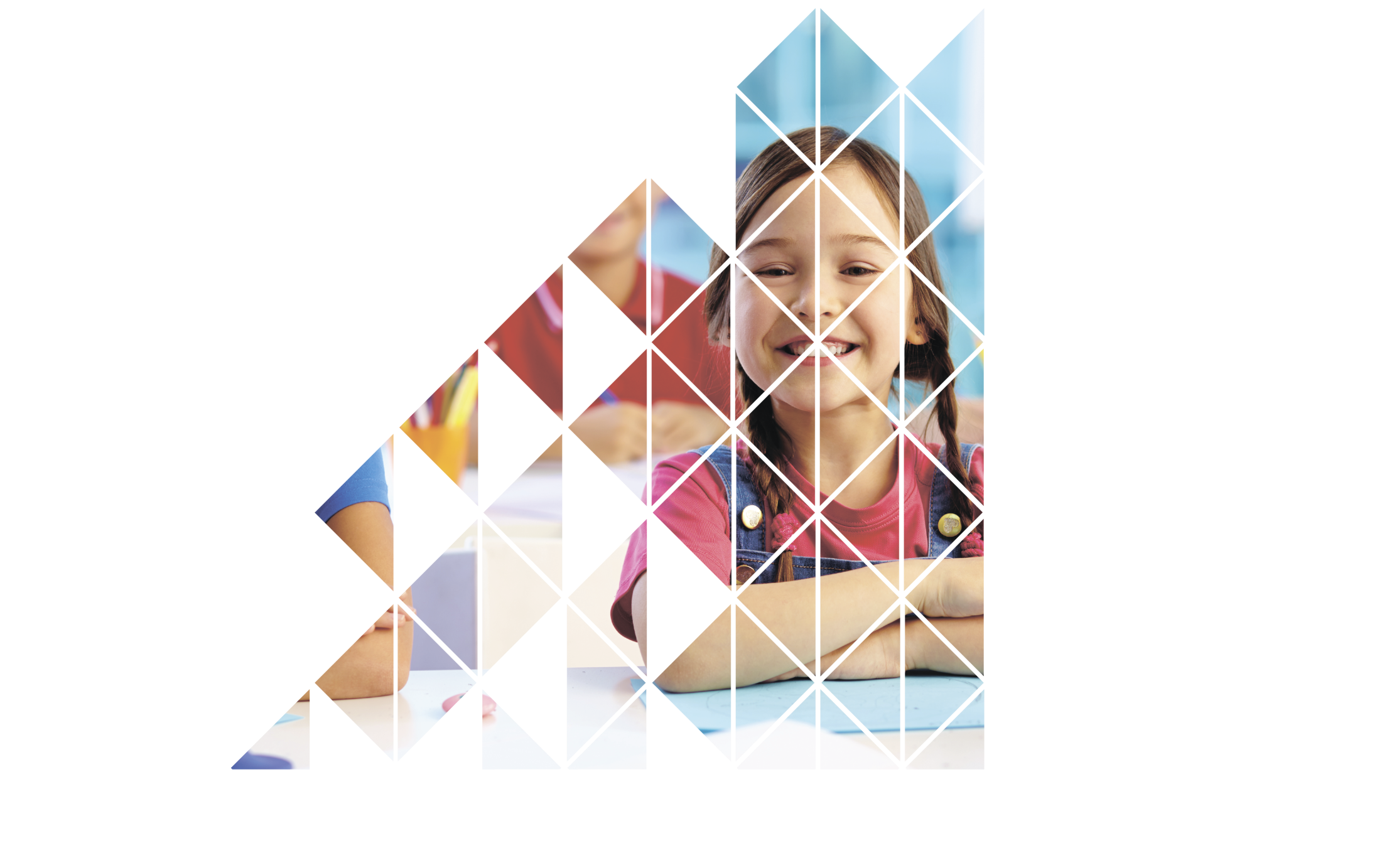 Дискуссия
«Классный руководитель – проводник в будущее»
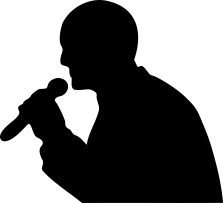 Спикеры:
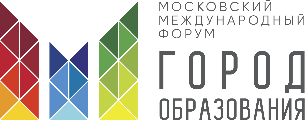 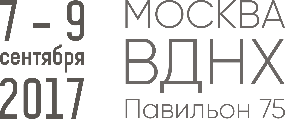 Инесса Фокина
заместитель директора ГБУ ГППЦ ДОгМ

Юрий Андронов
заместитель директора, классный руководитель  Школы № 825

Герман Хаткевич
учитель, классный руководитель  Школы № 1367

Анастасия Кузнецова
методист ГБУ ГППЦ ДОгМ

Виктория Гуркина
заместитель директора Школы № 2114

Светлана Артемова
заместитель директора Школы № 2123

Юрий Шелухин
председатель Ассоциации классных руководителей, директор Школы №825
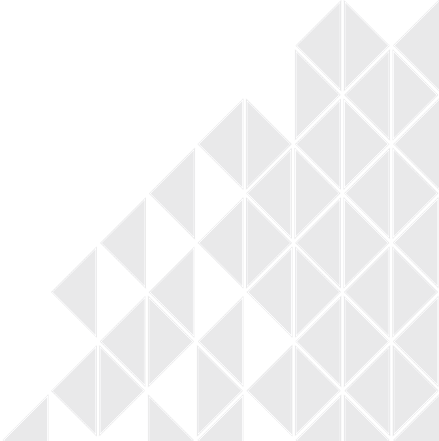 Современный классный руководитель: 
кто он?
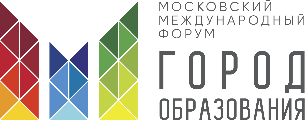 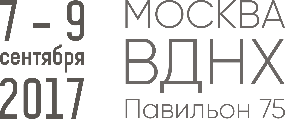 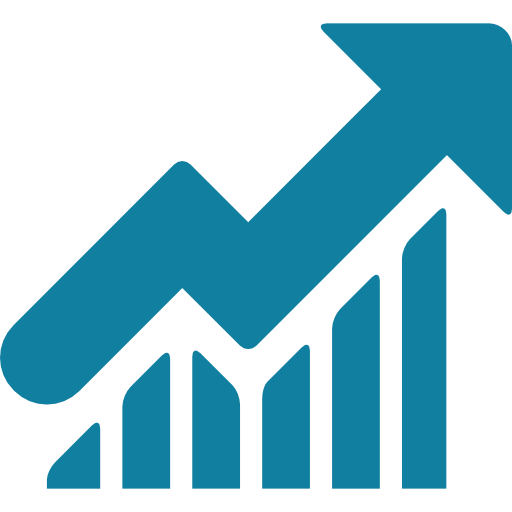 Как измерить качество работы классного руководителя в системе московского образования?
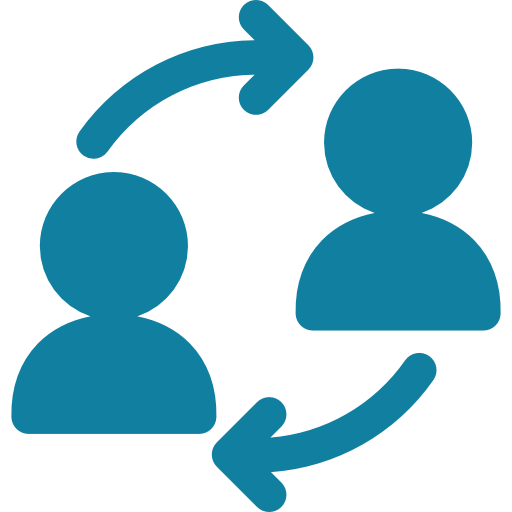 Какими профессиональными компетенциями должен владеть , чтобы ему доверяли дети и родители?
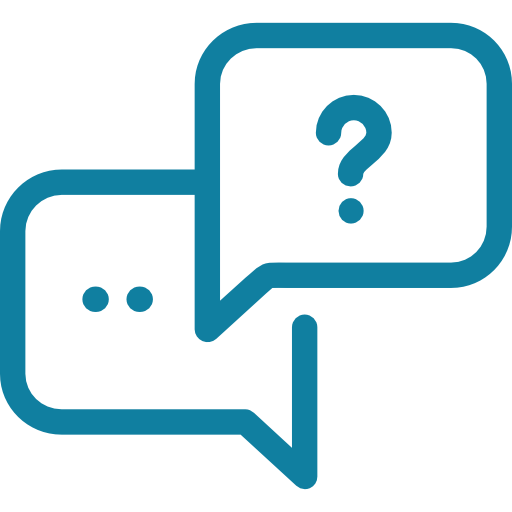 Какие технологии, формы и методы использовать в воспитательной работе?
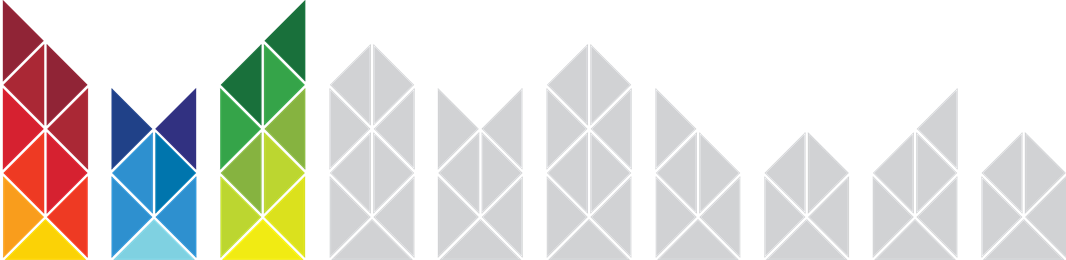 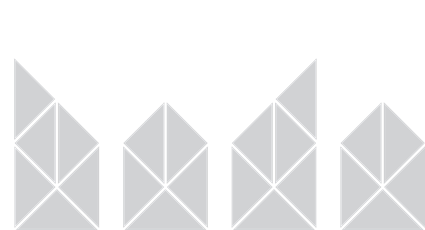 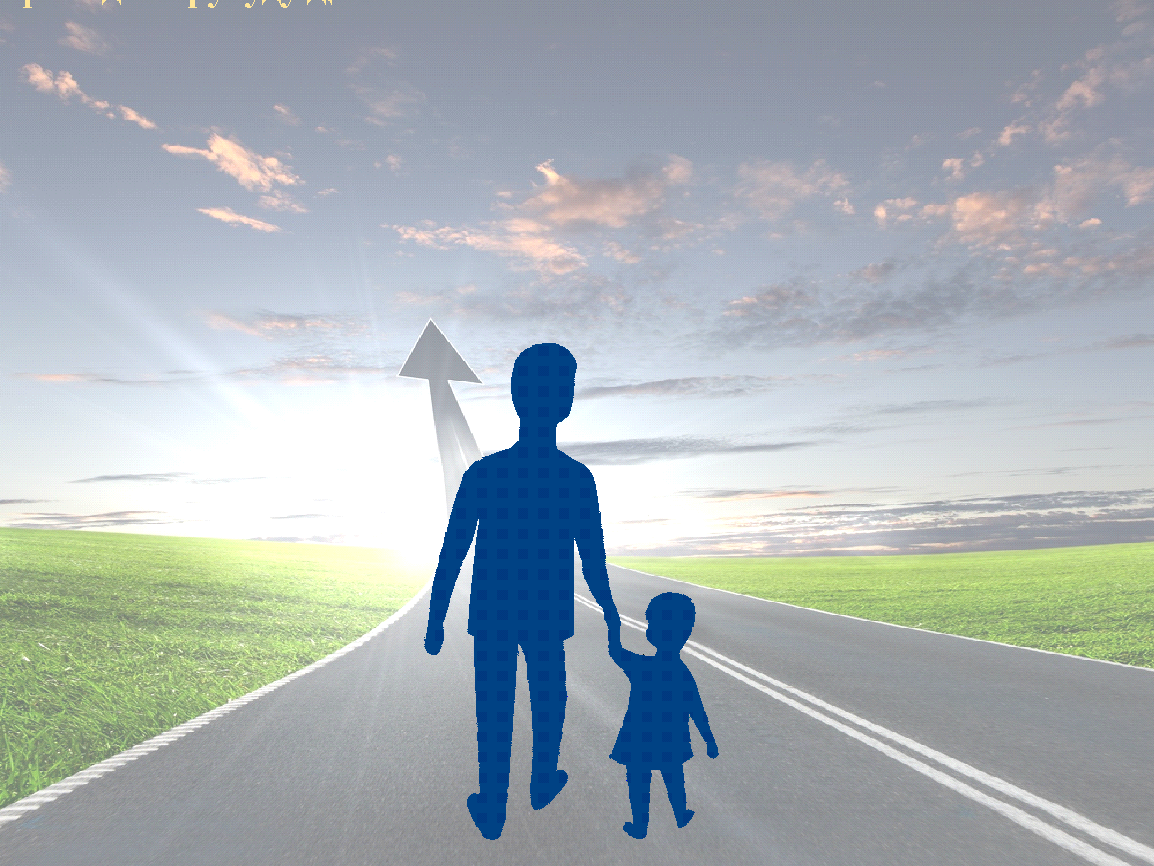